CHINA
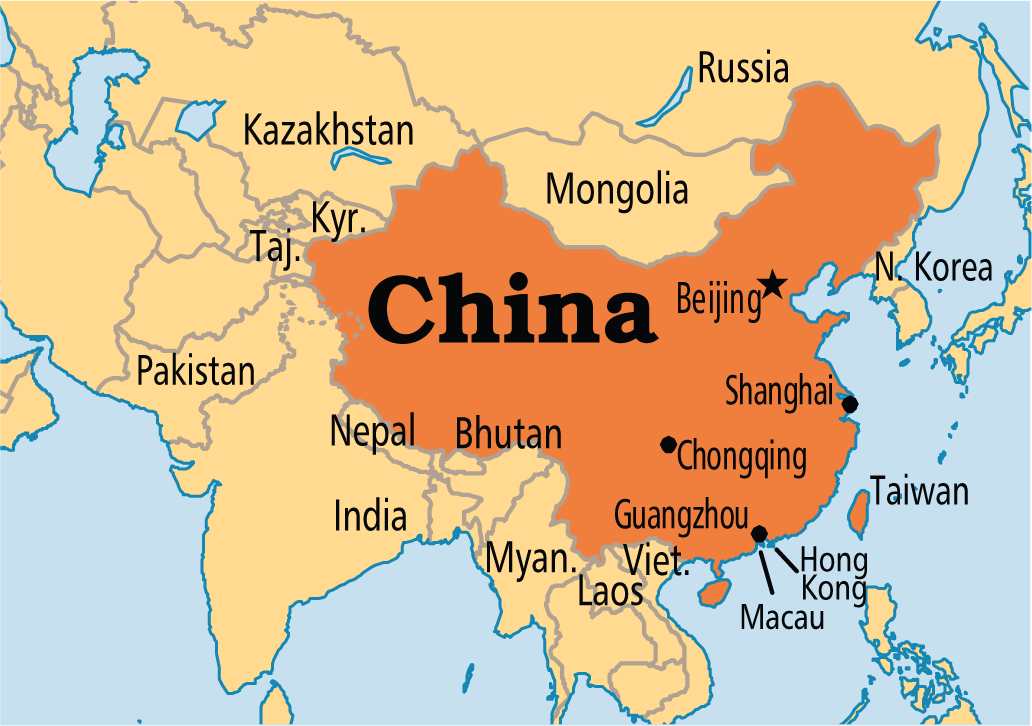 Third largest country in the world
Has all kinds of weather-varies depending on the region
Divided into twenty-two provinces
Eight main land regions
East Coast
Area of farmland, cities, and waterways
Known for their silk farms
China’s capital city-Bejjing
2 Rivers- the Huang Ge and the Yangtze meet at the China Sea
Yangtze is the fourth-longest river in the world
It flows through gorges
Gorges-narrow valleys with steep walls
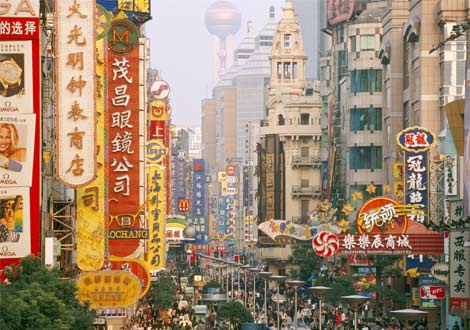 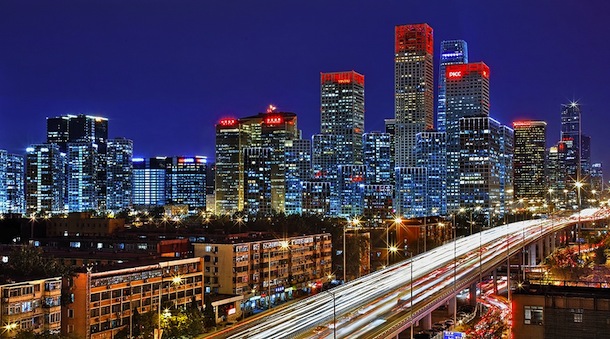 West and north
West-mountains
North-dry deserts and grassy plains
Tibet
Plateau covered by grassland
Surrounded by mountains on three sides
Mount Everest –tallest mountain on the planet
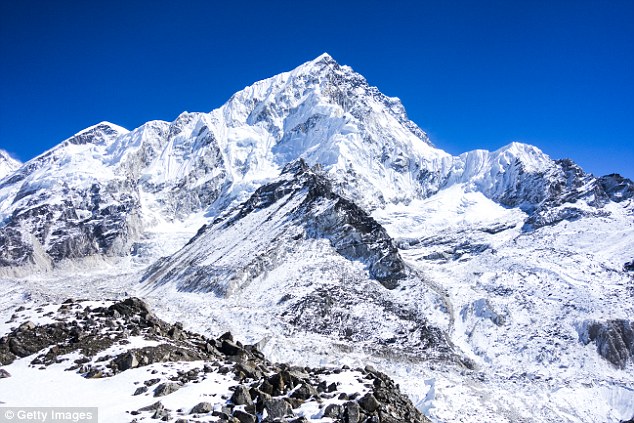 Northern China
Northern China- Gobi desert
Largest desert in Asia
Means “very large and dry”
Plains
Northern China has large plains
Above the plains are steppes-lands that are dry and windy
China’s central land
Area for agriculture
Hills and valleys
South-Central China
Sichuan Basin-protected from the wind
Much of China’s rice is grown here
Called “Rice Bowl”
Basin-rounded lowland
South-Province of Yunnan
Most of China’s most unusual scenery
The History of China
Chinese culture-owes its beginnings to ancient peoples
Farmers built houses and made metal tools
1st people’s to know how to develop writing
Chinese Empire
Dynasty- ruling families
Controlled China 
221BC-empire (Qin Dynasty) united the land
Chinese rulers became known as emperors
Porcelain-fine thin pottery made from white clay
Invented in China
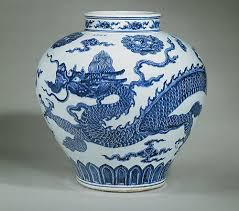 Compass-instrument for showing directions
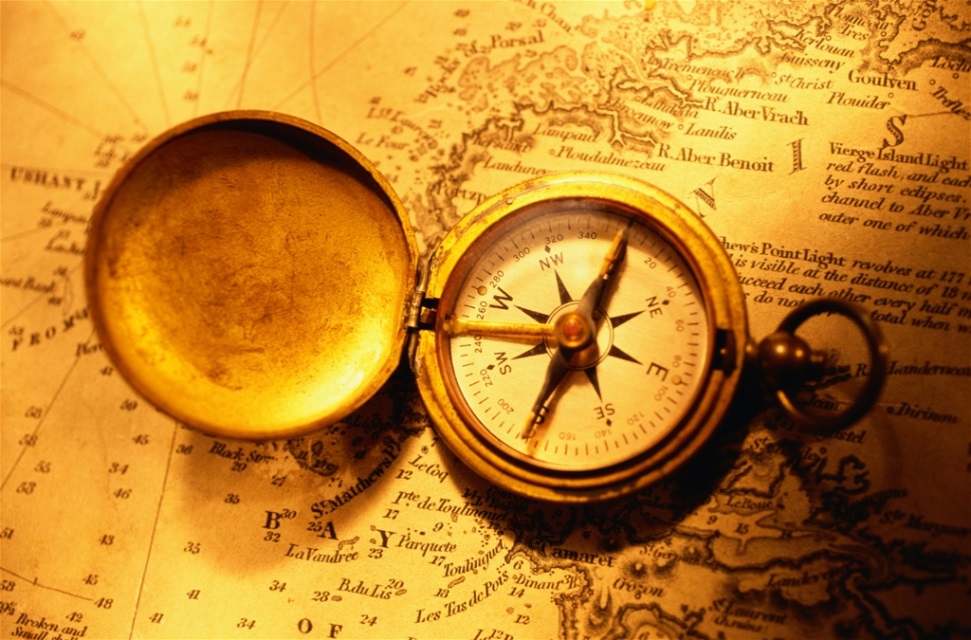 Great Wall of China
Located in the north of China
Meant to protect the Chinese empire from northern
invaders
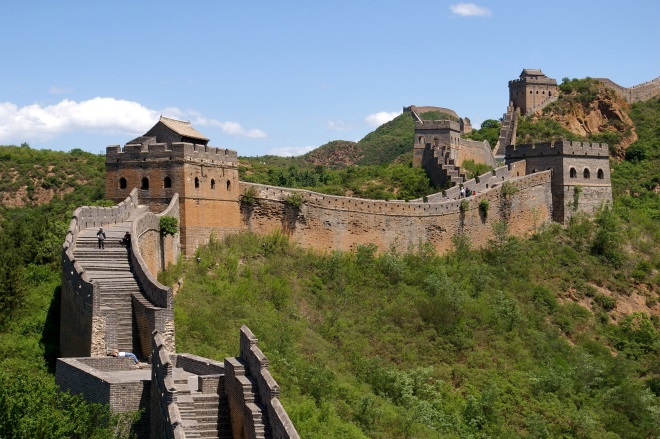 Great Wall of China
Expanded over hundreds of years
About 1500 miles
     long
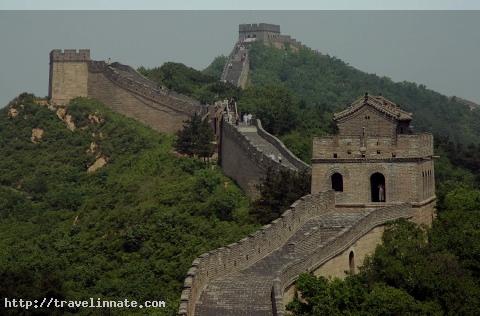 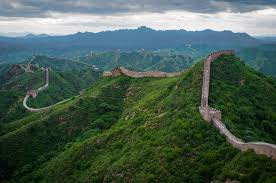 1800s-Chinese people did not like the emperors
Taipings rebelled or fought back against the Qing Dynasty
Rebellion was unsuccessful 
Imperial-one emperor rule
Was losing power 
By 1912, Pu Yi, the emperor was forced to give up the throne
Revolution
1911- a revolution ended dynasty rule
Nationalists set up a national state with a president
Did not last for a long time
Moved to Taiwan and set up a government there
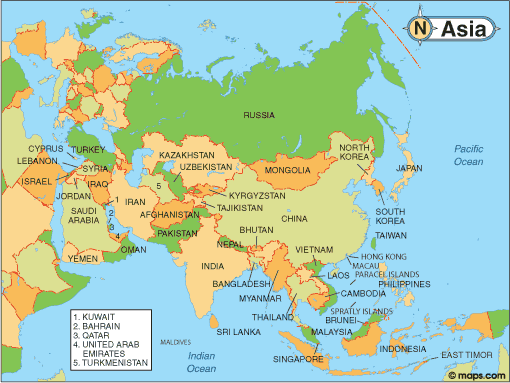 Communists –took over
Fought the Nationalists in a Civil War  and won
Renamed China-The People’s Republic of China
Communism- a government system in which property and goods are owned by the government and to be shared equally by everyone
Ruled by a communist party
Political Party –a group that directs government
Educating the People
Chinese culture sees learning as important
Confucius- one of the most famous Chinese scholars, taught that you could improve yourself through study
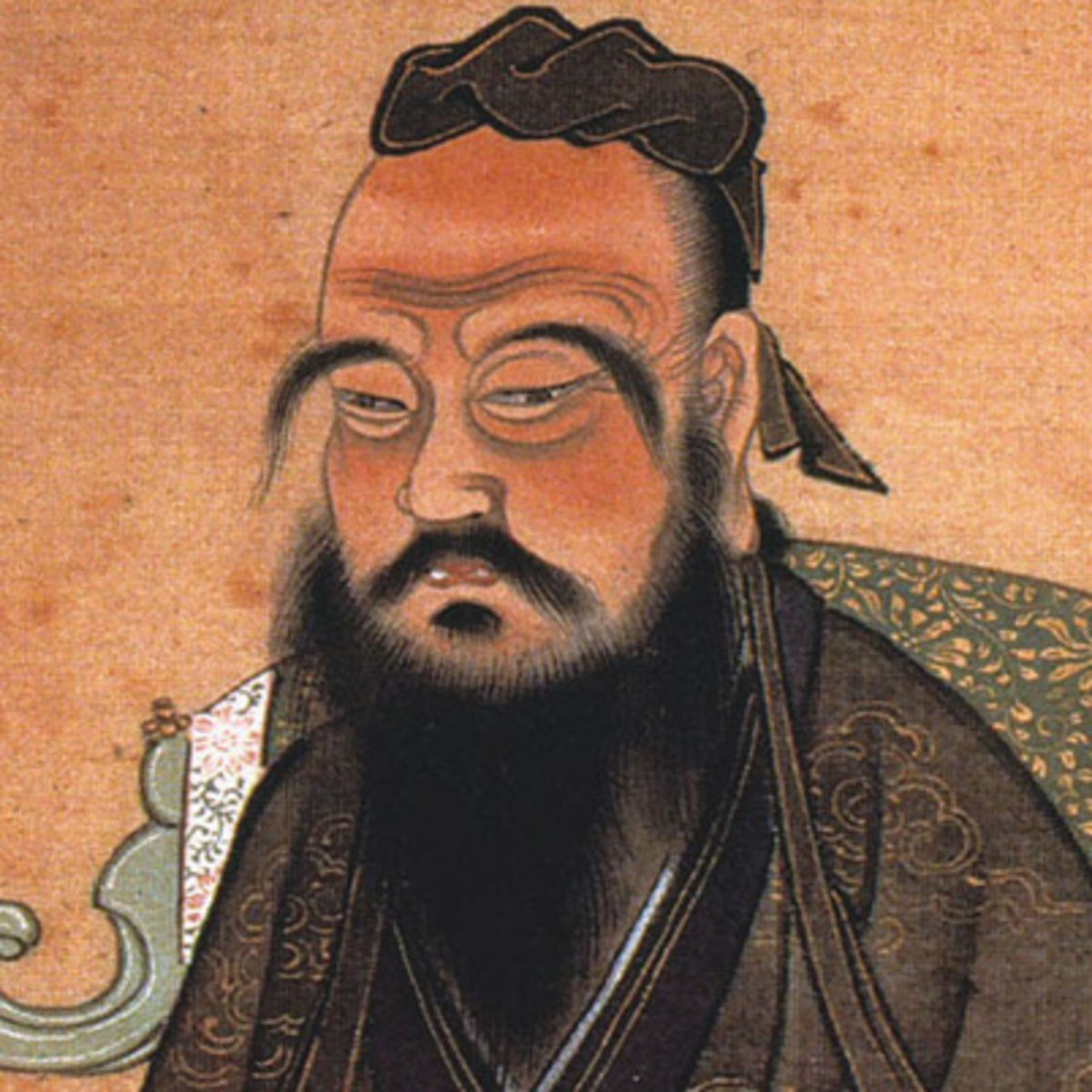 Re-education-convincing people that communism was the best system of government 
For adults and children
Everyone was taught to follow the communist leader Mao Zedong
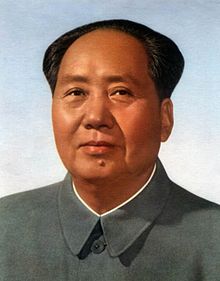 Red Guard-organization to support the Communist Party
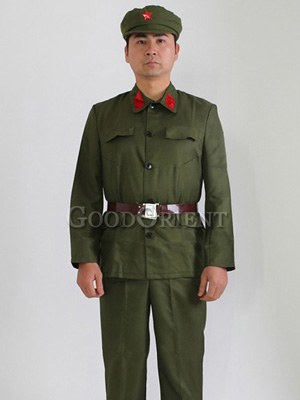 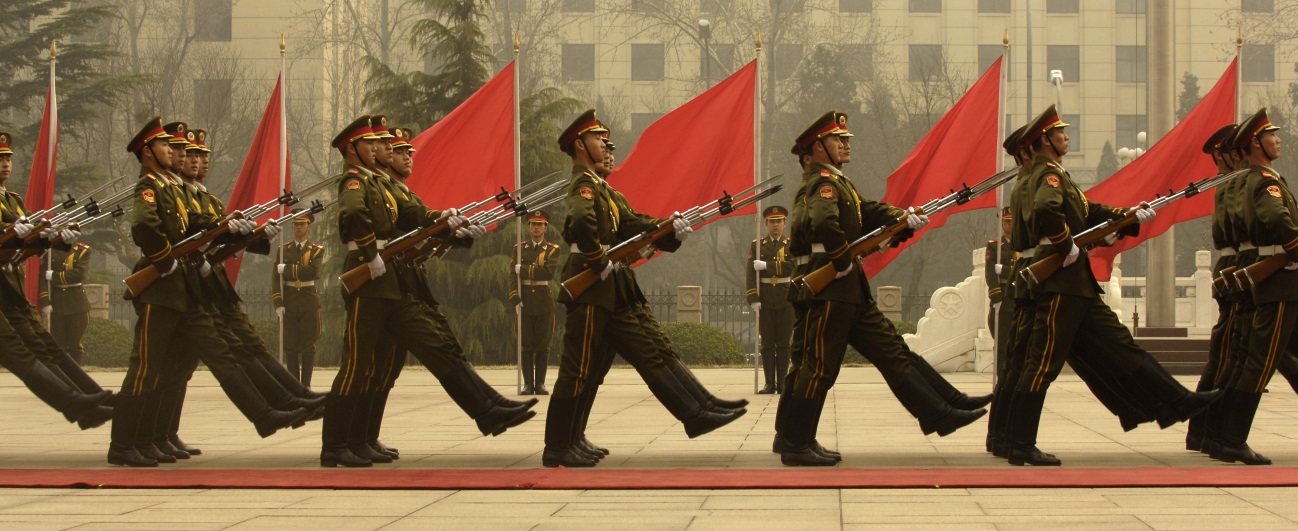 1986-Chinese government passed a law saying that children must go to school for at least 9 years
School is free (for the first 9 years) but parents have to pay for books, food, transportation & sometimes heat
A Land of Riches
Technology- the knowledge and skills to make something
Silk Road-series of routes that allowed China to trade with Europe and Asia
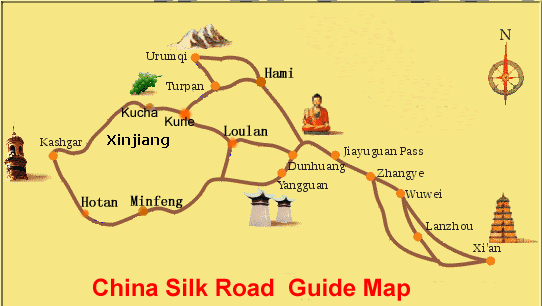 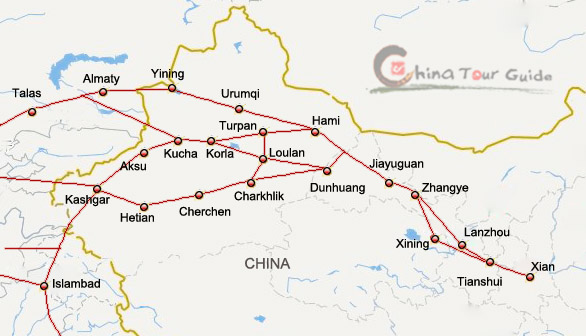 Eastern China-a giant waterway, Grand Canal, was built to make shipping easier
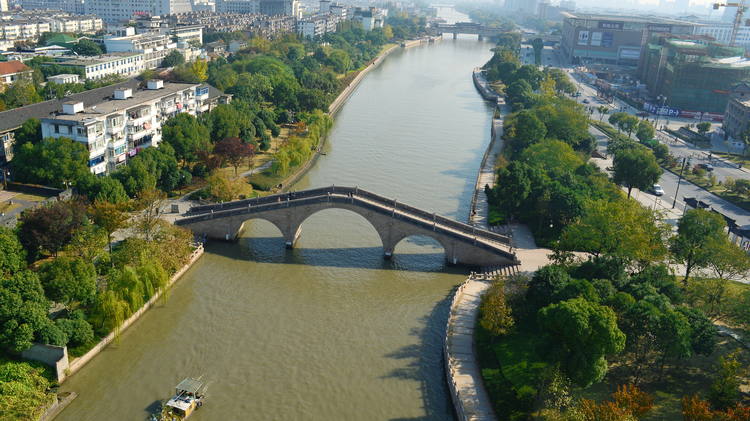 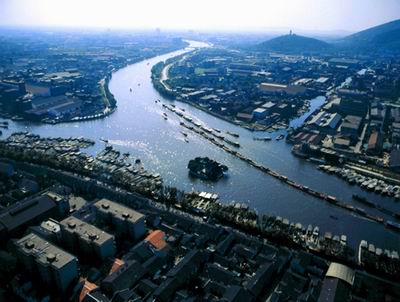 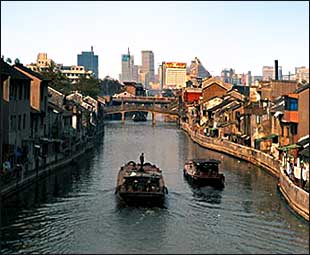 China’s Resources
Largest reserve of coal in the world
Minerals are mined
Variety of plants and wildlife
Medicinal herbs
China’ rice harvest is the largest in the world
top fishing nation
China’s economy saw a boom-a time of quick growth
Tourism-business of hosting visitors
The yuan is China’s money
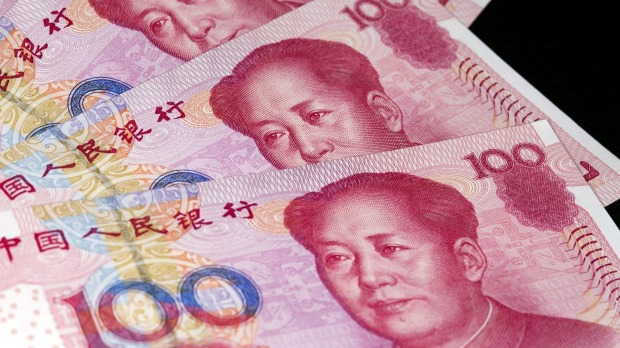 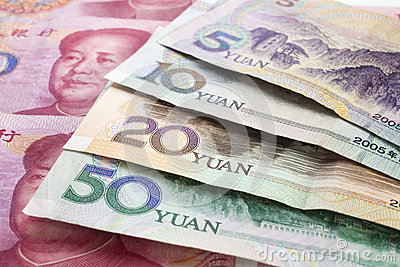 Dam-a wall or structure built across a river to hold back and control the water
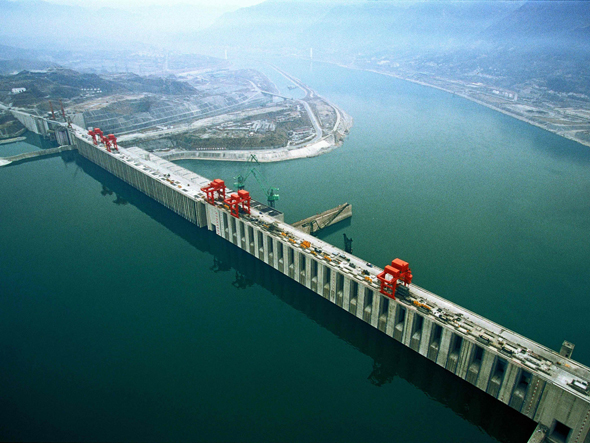 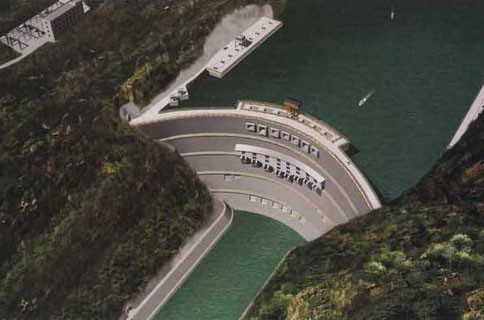 Boom in industry-more power is needed to run factories, cars, and homes
Living in China
Celebrate festivals during the year
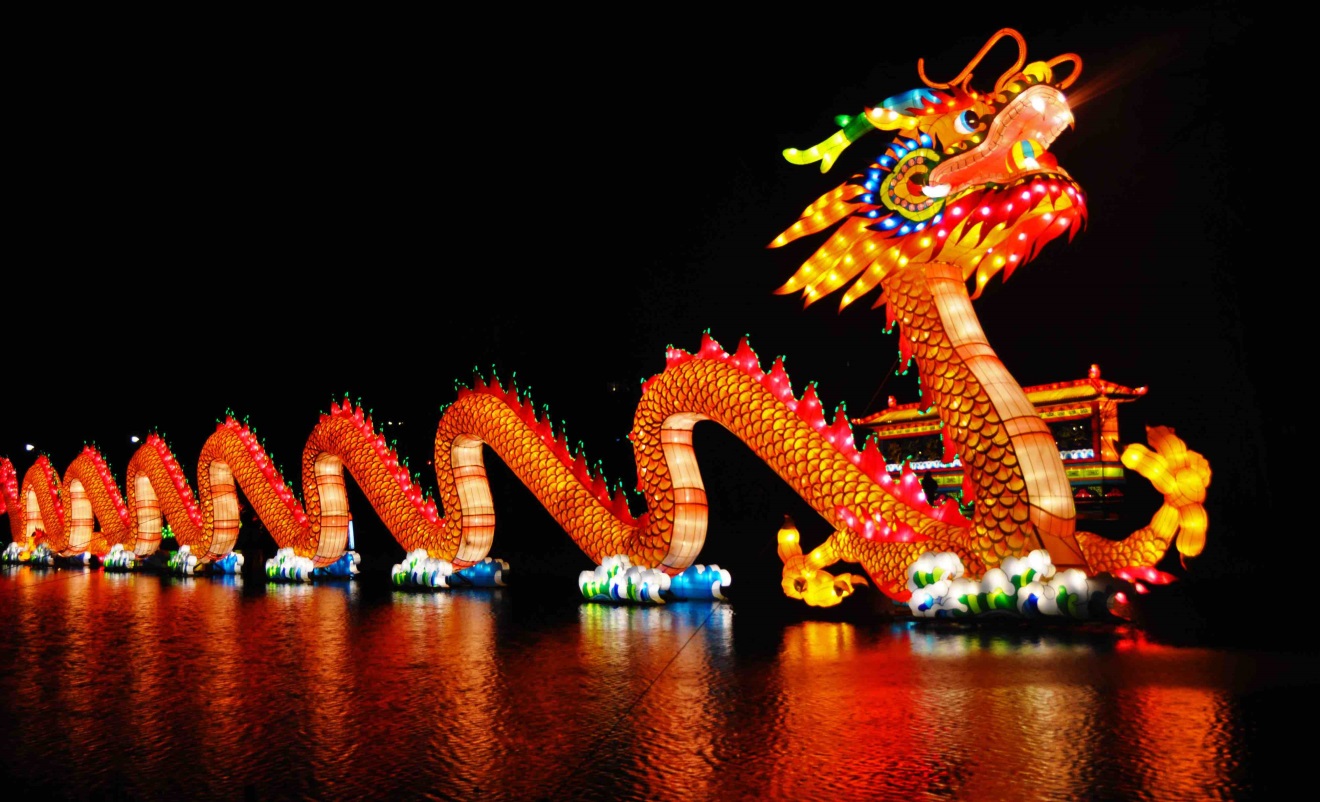 Chinese New Year
Most important holiday
Falls in January or February every year and lasts for 15 days
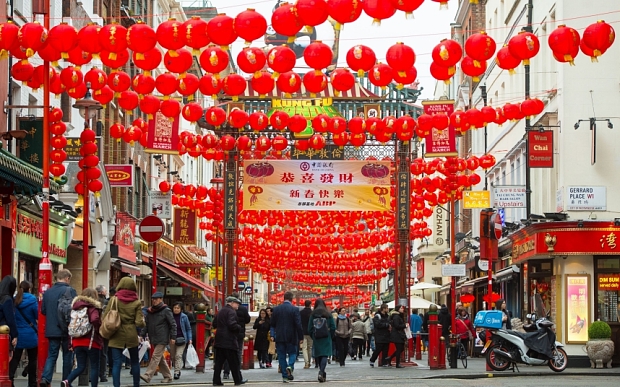 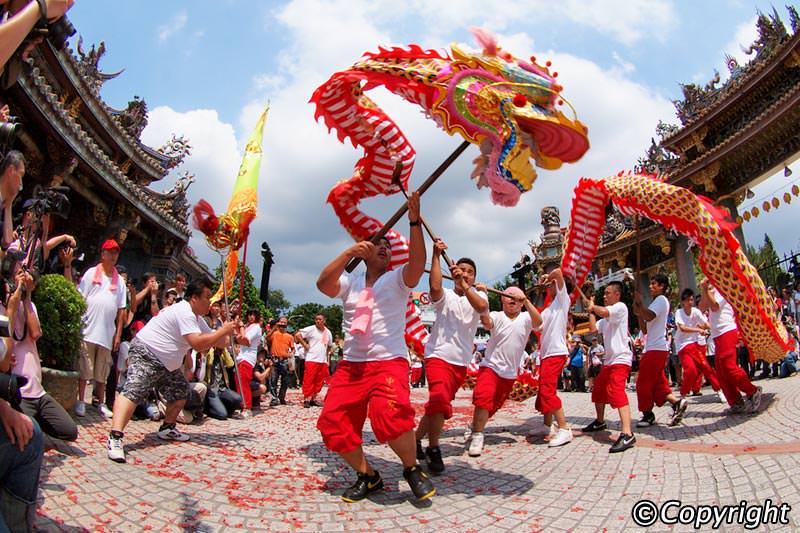 Families enjoy a large feast together
make wishes and prayers and honor those who have died
Architecture- the style of its buildings
Pagodas-old, wooden temples with graceful roofs that curve upwards
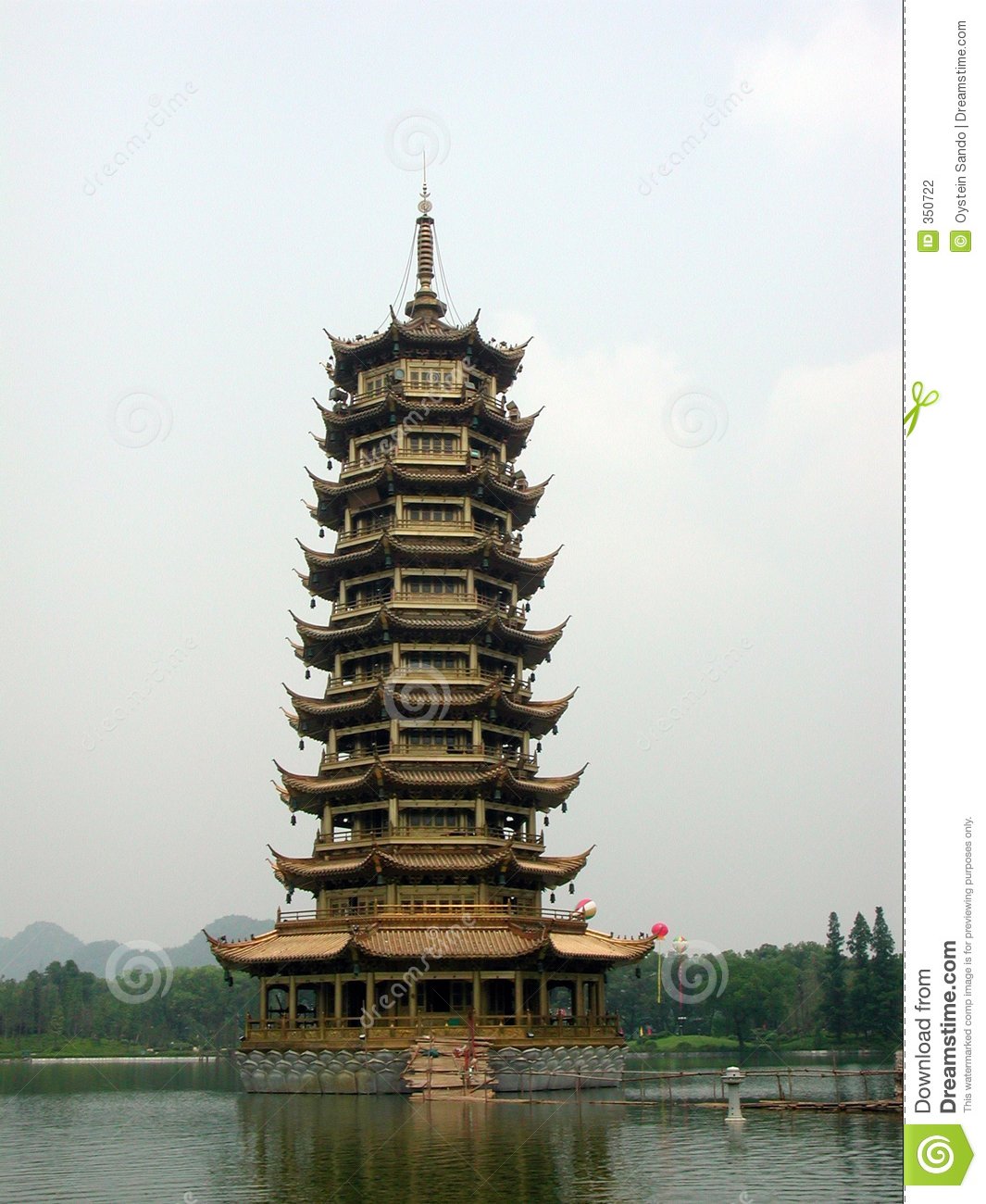 Many of China’s arts are based on ancient ways
Chinese calligraphy-beautiful writing
Considered art
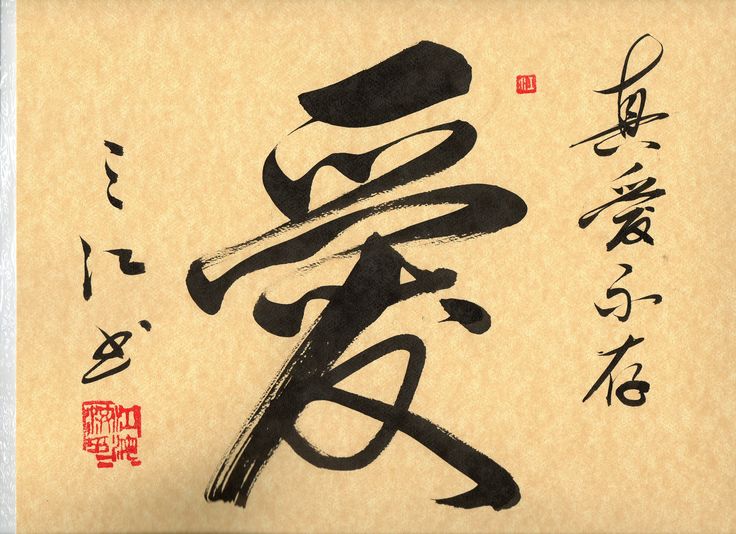 Has some of the largest cities in the world
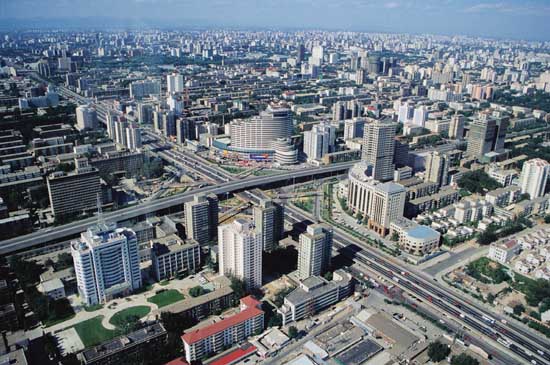 Courtyard-an open area surrounded by buildings
Center of daily life
People do their washing, sewing and cooking
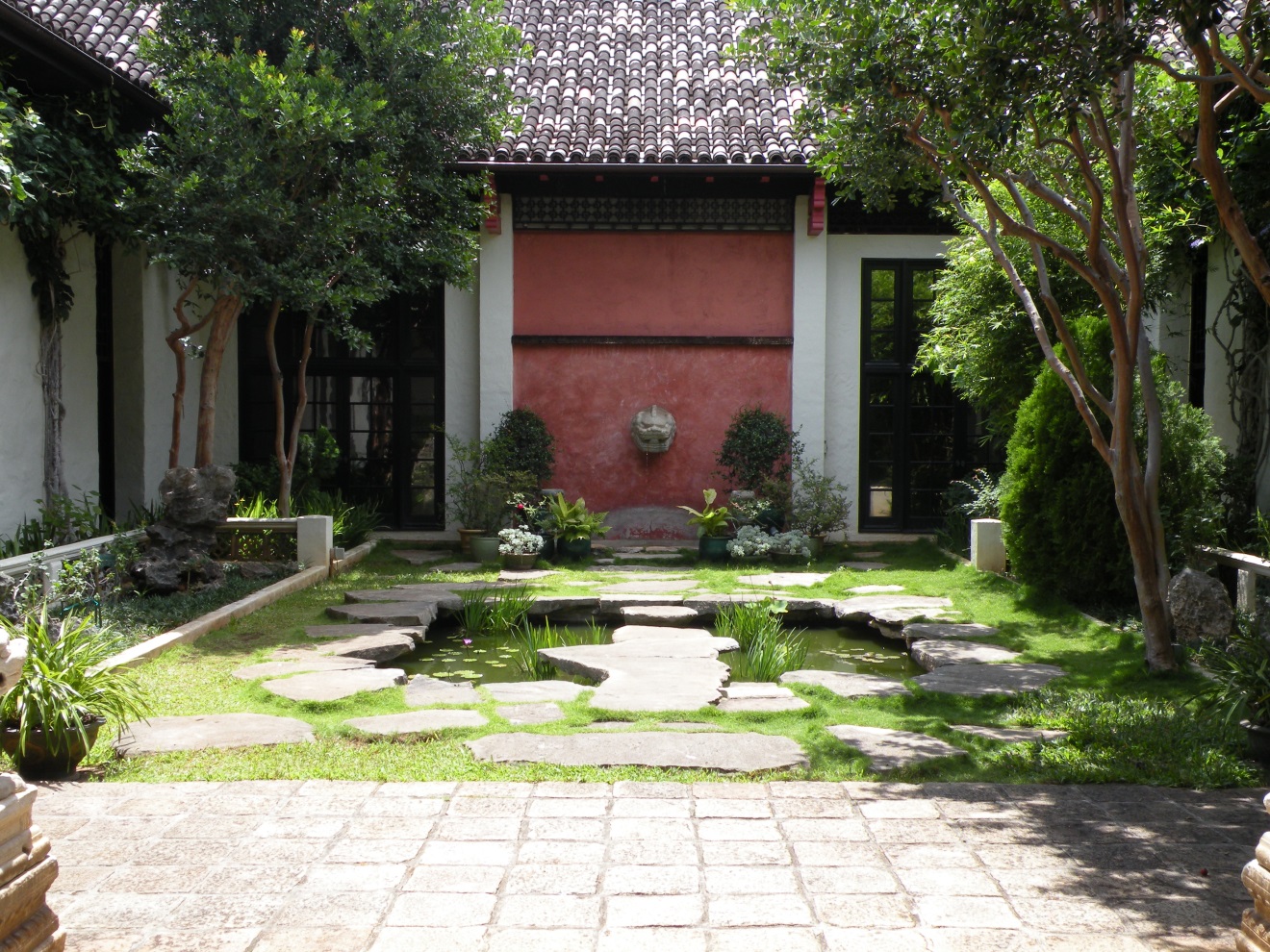 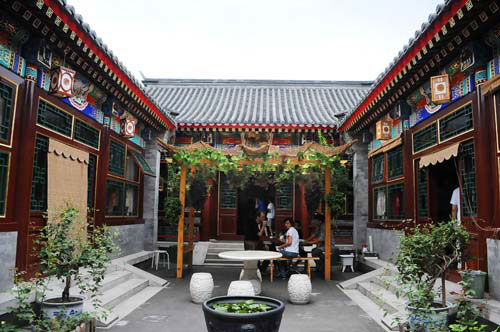 Everyone in a farming village works hard and cooperates or helps each other
Every day, the Chinese people eat 3 billion bowls of rice
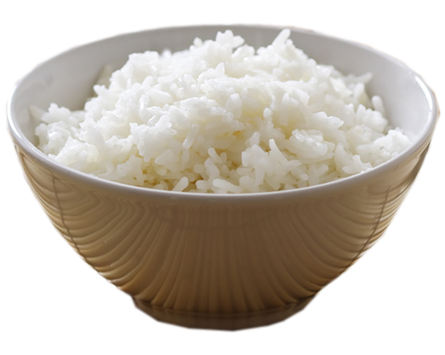 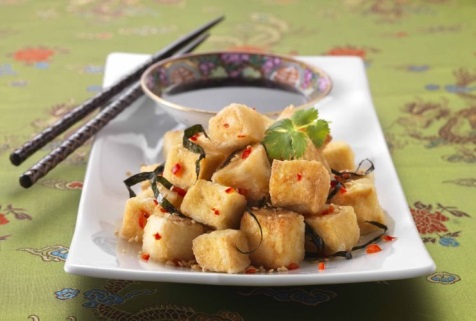 Rice, noodles, vegetables, fish and tofu are common foods
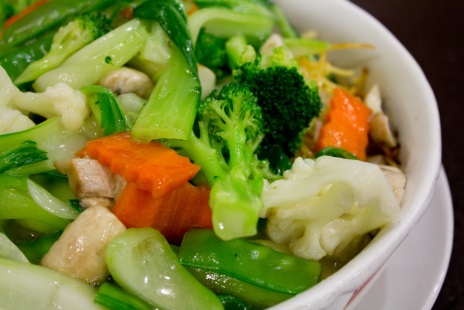 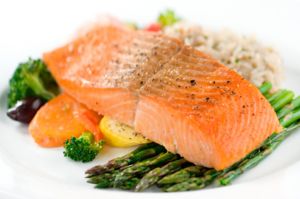 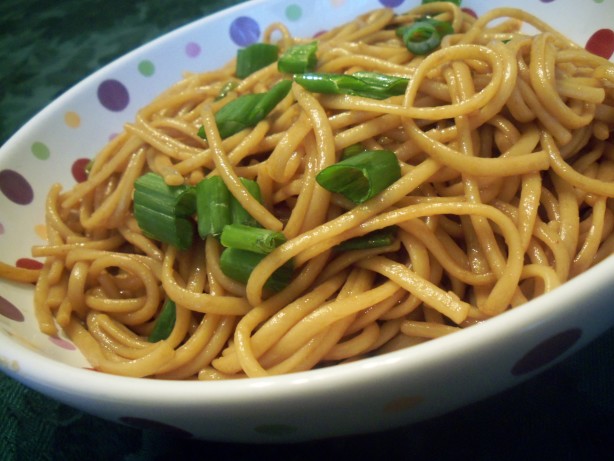 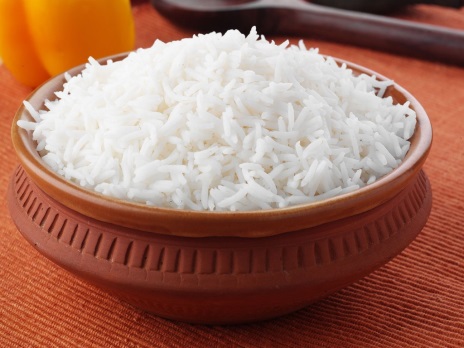 Beijing- China’s Capital
Streets are crowded
Take the subway called the Underground Dragon
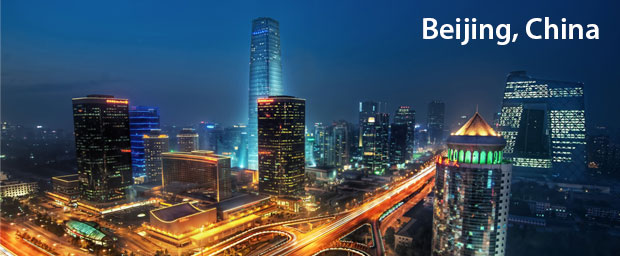 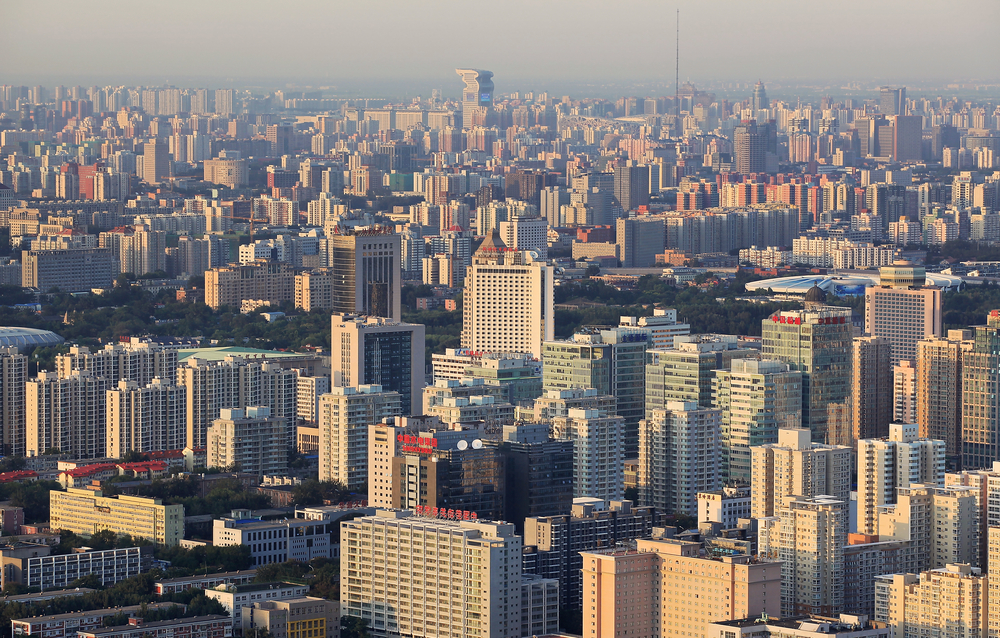 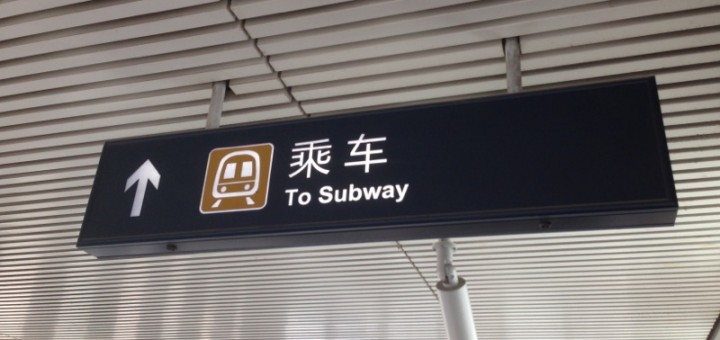 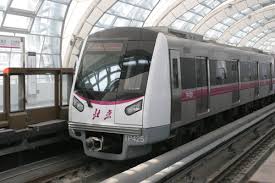 The End
Take out your planners-
Test on Monday April 3rd